CULTURA ORGANIZACIONAL
Que es la Cultura Organizacional
Es un grupo complejo de valores, tradiciones, políticas, supuestos, comportamientos y creencias esenciales que se manifiesta en los símbolos, los mitos, el lenguaje y los comportamientos y constituye un marco de referencia compartido para todo lo que se hace y se piensa en una organización. Por ser un marco de referencia, no atiende cuestiones puntuales, sino que establece las prioridades y preferencias acerca de lo que es esperable por parte de los individuos que la conforman.
Según Robins Stephen
Existen siete características que al ser combinadas revelan la esencia de la Cultura Organizacional:

Autonomía individual. 
Estructura. 
Apoyo. 
Identidad. 
Desempeño-premio. 
Tolerancia del conflicto.
Tolerancia del riesgo.
IMPORTANCIA DE LA CULTURA ORGANIZACIONAL
La cultura organizacional es la médula de la organización que está presente en todas las funciones y acciones que realizan todos sus miembros. A tal efecto Monsalve (1989) considera que la cultura nace en la sociedad, se administra mediante los recursos que la sociedad le proporciona y representa un activo factor que fomenta el desenvolvimiento de esa sociedad.
Entre los aspectos importantes tenemos:
 
Dualidad de expectativas
Influencia en el individuo
Define límites
Rige la conducta de los integrantes de la organización
Cohesión, lealtad y compromiso con la organización
Menor rotación
Establece un perfil de ingreso
Establece criterios para evaluación
OBJETIVOS DE LA CULTURA ORGANIZACIONAL
VENTAJAS Y DESVENTAJAS DE LA CULTURA ORGANIZACIONAL
Ventajas

Motiva el grado de interés, entusiasmo y compromiso de una persona en el desarrollo de su trabajo.

Evita la reacción afectiva de desagrado o disgusto, se denomina insatisfacción y tiene como efectos:
Ausentismo
Quejas
Reclamos
Acción Colectiva

Se constituye en una excelente base para la implementación de programas y/o sistemas de gestión, tales como:
ISO 9000
ISO 14000
CMI
Programas de Productividad
Servicio al Cliente
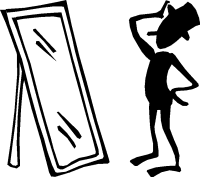 Desventajas

Barrera contra el cambio.
Barrera hacia la diversidad.
Barreras contra las fusiones y adquisiciones.
Hay aspectos que son inconscientes
Miedo a lo desconocido. Será realmente mejor?
La falta de padrones establecidos genera ansiedad
Aprender nuevas habilidades exige esfuerzo
IMPORTANCIA DE LA APLICACIÓN DE LA CULTURA ORG. EN LAS EMPRESAS
Ya hemos aludido al influjo que la cultura organizacional ejerce sobre el comportamiento. Hemos deducido también que una cultura fuerte favorece la disminución de la rotación de personal.

Por lo tanto la cultura cumple varias funciones en el seno de una organización. En primer lugar, cumple la función de definir los límites; es decir, establece distinciones entre una organización y las otras. Segundo, transmite un sentido de identidad a sus miembros. Tercero, facilita la creación de un compromiso personal con algo más amplio que los intereses egoístas del individuo. Cuarto, incrementa la estabilidad del sistema social. La cultura es el vínculo social que ayuda a mantener unida la organización al proporcionar normas adecuadas de lo que deben hacer y decir los empleados.
EL PROCESO DE SOCIALIZACIÓN, ETAPAS
La etapa de prearribo.- Reconoce explícitamente que cada individuo llega con un conjunto de valores, actitudes expectativas. Estas atañen tanto al trabajo que va a realizarse como a la organización. 

La Etapa de encuentro.- En esta etapa el nuevo empleado ve realmente como es la organización y enfrenta la posibilidad de que sus expectativas y la realidad pudieran diferir.

La Etapa de metamorfosis.- En esta etapa el nuevo empleado ajusta su comportamiento a los valores y normas de grupo.
CÓMO APRENDEN LA CULTURA LOS EMPLEADOS
Historias

Rituales

Símbolos materiales.

Lenguaje
INSTITUCIONALIZACIÓN DE LA CULTURA ORGANIZACIONAL
Cuando una organización se institucionaliza, adquiere vida propia, separada de sus fundadores o de cualquiera de sus miembros. Ross Perot creó Electronic Data Systems (EDS) a principios de los años 60, pero la dejó en 1987 para fundar una nueva empresa: Perot Systems. EDS, que ahora forma parte de General Motors, ha continuado progresando a pesar de la salida de su fundador. Sony, Eastman Kodak y Timex Corporation son ejemplos de organizaciones que han existido más allá de la vida de cualquiera de sus miembros. 

Además, cuando una organización se institucionaliza, se valora por sí misma, no simplemente por los bienes o servicios que produce; adquiere inmortalidad.

Si sus metas originales ya no son adecuadas, no se sale del negocio. Al contrario, se redefine a sí misma.
La institucionalización opera para obtener un conocimiento compartido entre los miembros acerca de lo que es un comportamiento apropiado y, fundamentalmente, con significado.
De manera que cuando una organización asume una permanencia institucionalizada, los modos aceptables de comportamiento se vuelven en gran parte evidentes por sí mismos para sus miembros. Según veremos, esto es en esencia lo mismo que hace la cultura organizacional. Por consiguiente, el conocimiento de lo que constituye la cultura de una organización, la manera como se creó, se mantuvo y pudo aprenderse, mejorará nuestra capacidad de explicar y predecir el comportamiento de las personas en el trabajo.
CULTURA ORGANIZACIONAL DE GM (GENERAL MOTORS)
Cultura Organizacional
• Cuidar el Ambiente de Trabajo• Involucrar a los empleados• Establecer alianzas
Para sus procesos tienen un líder dentro de un grupo de trabajo para realiza sus tareas.

Elementos de la Motivación Laboral
Ambiente confortable 
Comunicación 

• Cultura Organizacional.- tienen una Cultura Organizacional muy fuerte, utilizan uniformes de protección para sus trabajadores, es mundialmente conocida esta empresa por sus utilidades y es una de las 100 mejores de USA.
 
Técnicas de Motivación
• Influencia del Grupo en la Motivación
El líder del grupo es capaz de dirigir de buena manera al grupo de trabajo de 3 personas, es por esto que se refleja en los resultados, de mil unidades se producirán en la planta de GM.
• Tratar a los empleados como personas
Modelo Organizacional.

Uno de los modelos utilizados en esta organización, es de HERZBERG de Motivación e Higiene.

FACTORES DE HIGIENE
Factores económicos
Condiciones Laborales
Seguridad
Factores Sociales 
Categoría y status

FACTORES DE MOTIVACIÓN
Trabajo Estimulante
Sentimiento de Autorrealización
Reconocimiento
Logros y cumplimiento
Responsabilidad Mayor
CULTURA ORGANIZACIONAL DE IBM (INTERNATIONAL BUSINESS MACHINES)
Cultura Organizacional en los inicios de IBM, bajo el mando del Sr. Thomas J. Watson.

Tenía una filosofía de valores muy bien establecidos, siendo estos:

Trabajo arduo.
Condiciones decentes de trabajo.
Justicia.
Honestidad.
Respeto.
Servicio impecable al cliente para la vida.

Revolucionario de IBM fuel el hijo del Sr. Thomas quien fue Tom Watson Jr., quien se convirtió en el CEO de IBM en 1956. Fue quien llevó a la compañía y al mundo entero a la era digital.
“En la actualidad se encontró con una nueva Cultura Organizacional la cual tenemos a continuación:
La cultura organizacional de la empresa IBM se demuestra en aspectos como:
Estimulación a los empleados para que surjan, ya sea académicamente y se preparen para poder llegar en el futuro a cargos mejores.
Se tiene en cuenta el respeto a todas las personas, todos los empleados son tratados con igualdad.
Se tiene un código de ética, que se debe cumplir al pie de la letra. No es posible que un empleado sea desleal con la institución, con sus jefes o compañeros, o clientes. 
Lealtad ante todo, ser éticos.
Permitir a los trabajadores la participación en diversas actividades culturales, que fomenten el esparcimiento de los trabajadores.
Premios a los trabajadores que cumplir con holgura las exigencias de las empresa.
Ventajas 
Entre las ventajas más connotadas tenemos un alto y adecuado trato al personal, así como en su crecimiento tanto personal como profesional.

Desventajas 
Los problemas que se podrían crear. Es que los empleados pierdan el sentido de pertenencia, y su cultura como trabajadores de IBM, perdiéndose por tanto con el tiempo la cultura de la empresa IBM. Ya que una empresa se debe a sus trabajadores. La empresa da los parámetros, normas, características a tener en cuenta, pero la imagen la dan los empleados en la prestación del servicio a los clientes y el comportamiento propios de los trabajadores tanto dentro como fuera de las instalaciones. La cultura la dan los trabajadores.
ANÁLISIS DE LA CULTURA ORGANIZACIONAL ENTRE IBM y GM
Analizando el cambio de la cultura de IBM
La cultura organizacional cambio en la empresa, los altos cargos directivos dejaron de preocuparse por algunas cosas importantes como es el estar atentos de sus empleados y que cumplan sus tareas permitiendo que la cultura de la empresa los acobije.
Por medio de la burocratización de la empresa en una unidad independiente de negocios llamada (uin). Y dejando las tareas de planeación y ejecución del proyecto a los altos cargos directivos y los aspectos de la cultura organizacional se pueden estar tomando pero no en el mismo auge que lo realizaban al comienzo.
En este este análisis con muchas referencias se puede notar claramente que a comparación de GM e IBM, IBM posee una cultura organizacional fuerte bastante fuerte ya que en algunos enunciados y casos de estudio se lo toma a esta gran organización como es IBM como un referente, con un liderazgo un gran liderazgo como una organización magna y respetada a nivel mundial, la misma que supo cómo y cuándo aplicar un cambio en su estructura, en su filosofía empresarial y establecer valores y una excepcional cultura organizacional, un cambio que se dio para sobrevivir y ser competitiva en el mercado, llegando así a una eficiencia y eficacia empresarial,
GM como se lo ha investigado en este trabajo, podemos constatar que GM (General Motors) esta entra las empresas más grandes del mundo, situándola entre las 100 mejores del mundo, sin duda alguna podemos establecer similitudes con la empresa IBM antes estudiada, pero una gran diferencia es que encontramos a una GM que tomó un nuevo rumbo de cambio, por ello cambio y adoptó una nueva cultura organizacional después o durante una fuerte crisis económica en el año 2009, esto fue un claro y fuerte nuevo punto de partida para cambiar la cultura de esta organización, es así como de las falencias se crearon nuevas valores empresariales.